Logisim
HDL language and Logisim
Most real-world hardware design is done using a text-based hardware description language – VHDL, Verilog, etc.
Schematics can be compiled into a text decription
Can use a simulator to test the circuit
Other back-end tools optimize, perform layout and wire routing, floorplan, etc.
Final spec is either downloaded onto  a programmable device, or etched into silicon.
We will use Logisim for all hardware design
Interactive, graphical schematic editor
Educational use, user-friendly
Verilog Example: Decoder
Other CAD tools in circuit design
Circuit level tool vendors
Cadence, Synopsys, etc.
other smaller players
Board level tool vendors
Altium, Eagle and many more
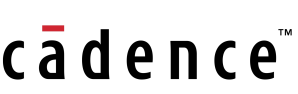 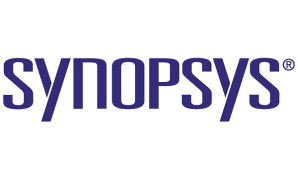 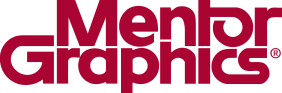 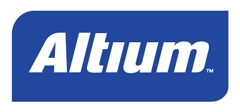 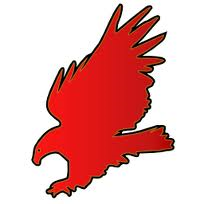 HDL language and Logisim
Most real-world hardware design is done using a text-based hardware description language – VHDL, Verilog, etc.
Schematics can be compiled into a text decription
Can use a simulator to test the circuit
Other back-end tools optimize, perform layout and wire routing, floorplan, etc.
Final spec is either downloaded onto  a programmable device, or etched into silicon.
We will use Logisim for all hardware design
Interactive, graphical schematic editor
Educational use, user-friendly
To be covered…
Pins and subcircuits
Probes for debugging
Bundles/splitters
Logging
Test vectors
S-R latch, D latch, D flip-flop
Examples
Example Circuit: 1 bit 2:1 Mux
S = P if R == 0
S = Q if R == 1
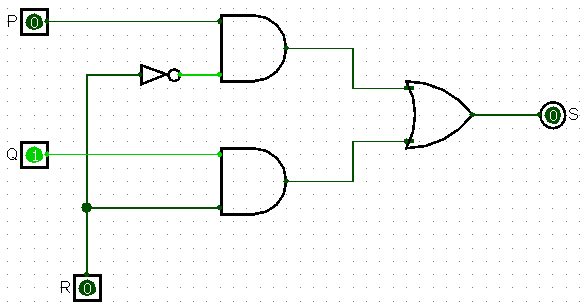 Example Circuit: 32-bit 2:1 Mux
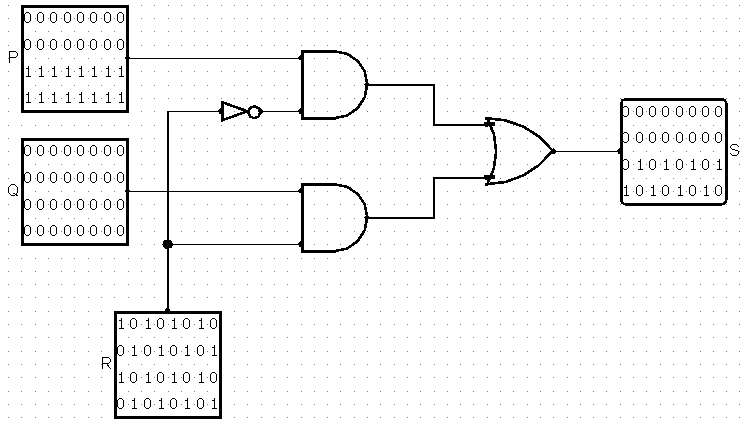 Subcircuits: 2:1 Mux and Controller
S = Q if R == 010
S = P otherwise
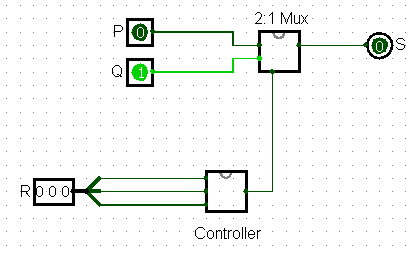 Logging and Test Vectors
Test Vector Truth Table
Log File
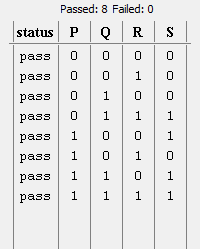 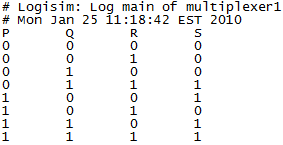 Logisim Don’ts
Leave wires floating
Works in logisim
Breaks in real life

Use a multiplexor instead of controlled buffer
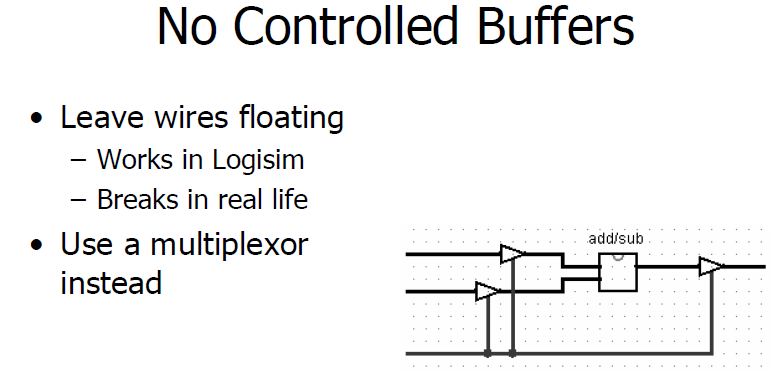 Logisim Don’ts (cont.)
Don’t reinvent the wheel
Waste time
Confusing to grade
Almost every component is customizable
Number of inputs
Input bit width
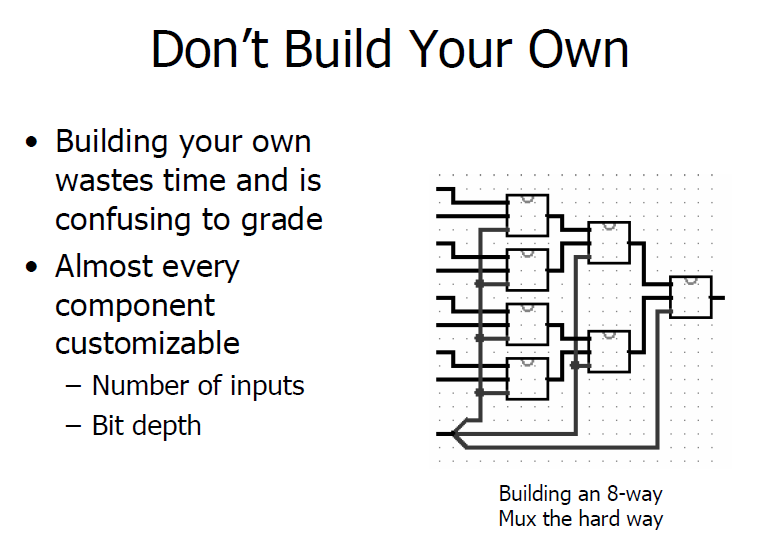 Logisim Don’ts (cont.)
Avoid Constant input
Constants are almost never necessary
Exception is supplying value to extra input
Try to optimize away before using
Truth table
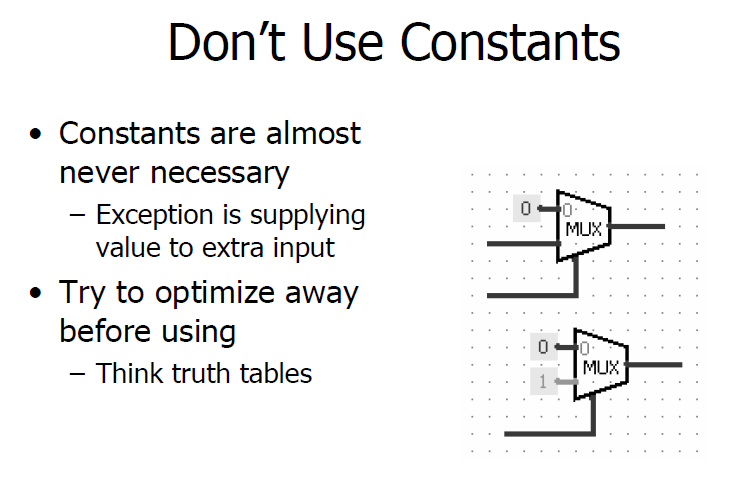 Logisim Don’ts (cont.)
Don’t make trivial subcircuits
Sub-circuit needs to perform some meaningful logic functions
You will never have a C function just to add two numbers up, do you?
Problems
Wasting time specifying inputs and outputs of small circuits
Big hierarchy hard to understand
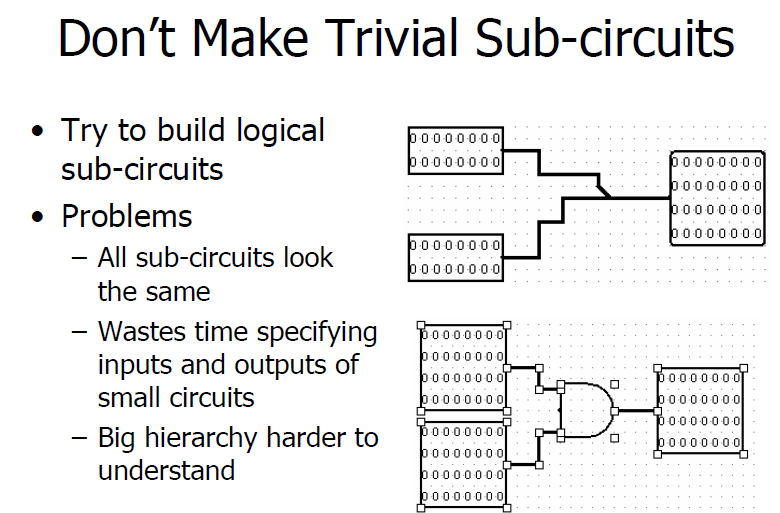 Logisim Don’ts (cont.)
Don’t use invisible splitters
All you really need is just a wire
It is really hard to see them when we grade
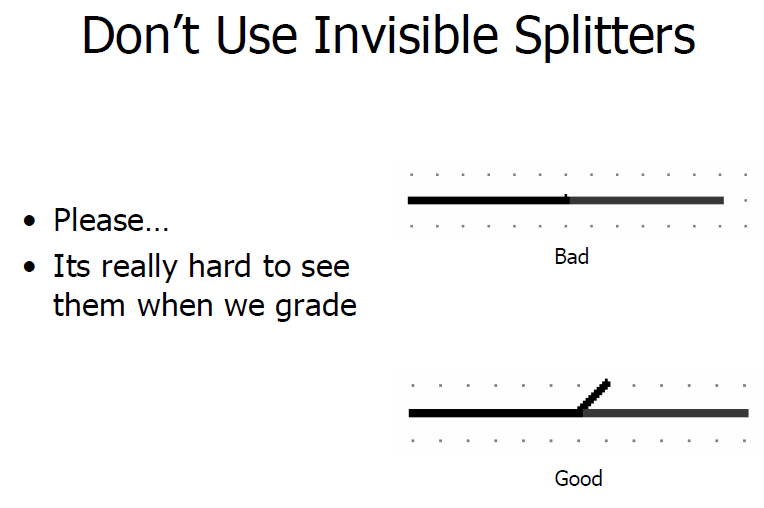 Logisim Don’ts (cont.)
Don’t work from Right to Left
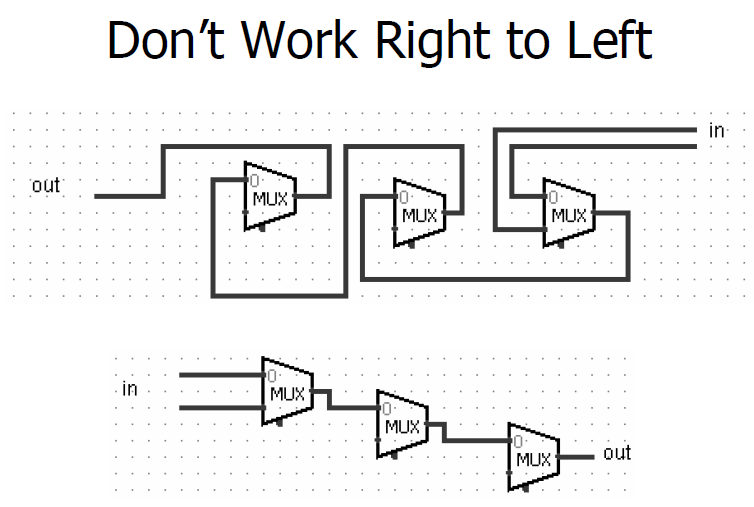 Some more information
MIPS assignment:
32-bit ALU
32-bit pipelined processor
Looking for help?
Course webpage http://www.cs.cornell.edu/courses/cs3410/2011sp/
Newsgroup: cornell.class.cs3410
Staff email list: cs3410-staff-l@cs.cornell.edu